‘Presenteeism’ amongst UK Higher Education staff during and beyond the pandemic.
Anastasios Hadjisolomou (Tasos) – University of Strathclyde
Fotios Mitsakis – Nottingham Trent University
Amairisa Kouki – Nottingham Trent University
 Gail Kinman - Birkbeck, University of London
BSA Work, Employment & Society Conference 2023
September 2023
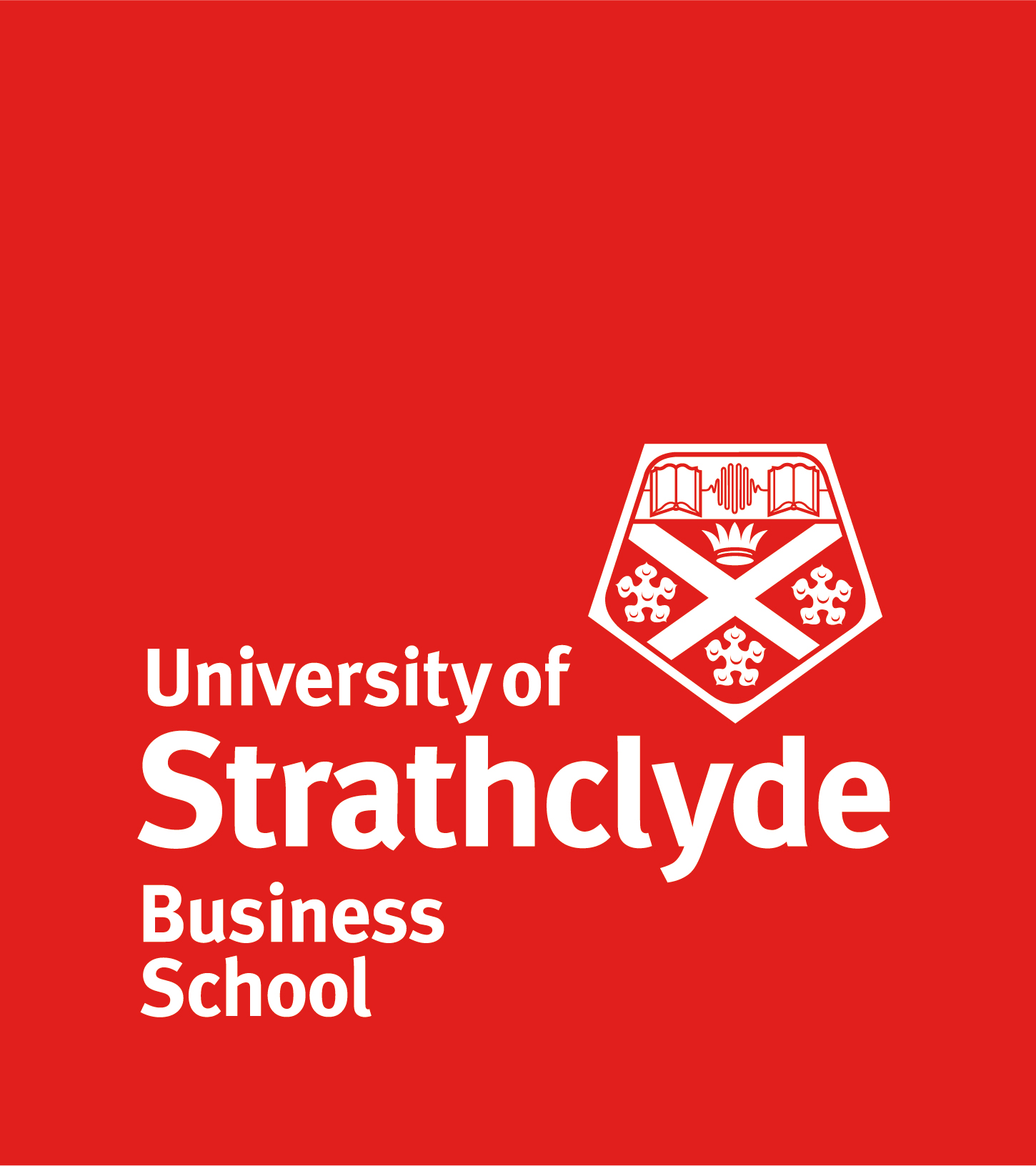 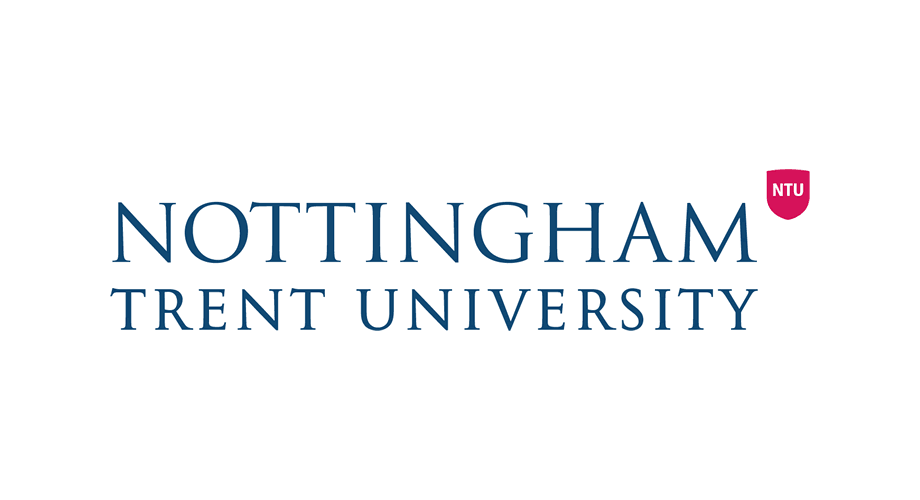 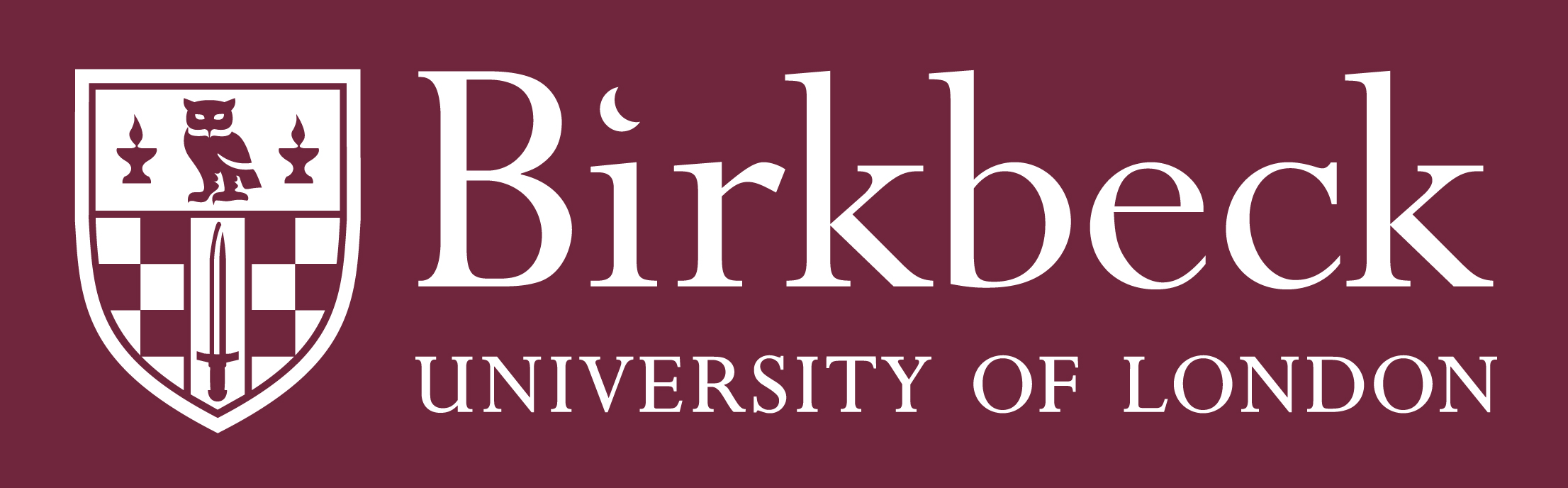 Presenteeism: background
An individual’s decision to attend work while being sick (Lohaus and Habermann, 2019)

Often the sign of an ‘ideal employee’ who shows loyalty and commitment

Wide-ranging impact, with costs for individuals, organisations and society

COVID-19: virtual presenteeism (i.e., work from home while being unwell), and top-down pressure on academic and professional staff (Hadjisolomou et al., 2022; Kinman and Grant, 2020)
[Speaker Notes: Acknowledge that presenteeism can be defined in different ways: e.g. productivity loss from being off sick or working to less than full capacity]
Why do people work while sick?
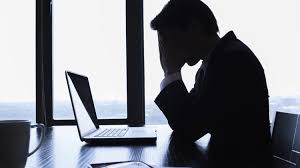 Karanika-Murray & Biron (2019)
Presenteeism culture in academia
Presenteeism an endemic problem in academia and the HE sector – common for staff to work from home while sick (Jaye et al., 2020)
Bone et al. (2018) analysed the experiences of precarious academic workers and suggested that the threat of expulsion which forces this group of workers is related to over-commitment and visibly be present at work. 
Job  insecurity feeds into the power of -what the authors call- the ‘greedy institution’ (Bone et al., 2018; 227) and establishes a culture of presenteeism
88% of academic staff reported working while sick at least sometimes, with more than half (56%) doing so either often or always (Kinman and Wray, 2018)
30% of non-academic staff reported working while sick (Magalhães et al., 2022)
Academia is characterised by voluntary ‘presentistic culture’ (Ruhle and Süß, 2019: 248)
COVID-19 and presenteeism in academia
Presenteeism has continued and increased during the Covid-19 pandemic (Pass and Ridgway, 2022)
Significant concerns have been raised regarding staff’s health and safety – online and hybrid teaching left staff and students exposed to the virus.
Existing studies mostly examined academics and students’ absenteeism and presenteeism and the impact on their mental health (Haider et al., 2023; Hadjisolomou et al., 2022; Kinman & Wray, 2022;Berry et al., 2021; Kinman & Grant, 2020; Van Der Feltz-Cornelis et al., 2020). 
Only two studies on HE professional (non-academic) staff (Portugal – Magalhães et al., 2022; Sri Lanka – Samarasinghe, 2021)
Little known about presenteeism in UK Higher Education professional staff.

Aims: 
To explore whether HE staff, both academic and non-academic, worked while sick during the pandemic 
To understand the reasons driving the decision of HE staff to work while sick providing a comparison between academic and non-academic staff.
To investigate how the shift to work from home might reinforce (virtual) presenteeism culture in the sector.
[Speaker Notes: To investigate how the shift to work from home reinforces virtual presenteeism culture in the sector. – Do we have evidence for this? 

Thoughts: 
The fact that people are working more hours after the pandemic (see slide 7) and the increase in work from home (slide 9), could suggest that some individuals feel pressure to demonstrate their productivity and availability in a virtual environment (see slide 13 – academics want to be professional, non-academics fear of backlog), similar to the way they might feel when working in a physical office. 
When people work from home, they might feel additional pressure to continue working even when they're unwell, as they may believe that remote work provides more flexibility.]
Methodology
Online survey 

Completed by 516 employees in HE 

43% academic and 57% non-academic participants

August 2022 - June 2023
[Speaker Notes: Anything more to add here?
INFORMATION NEEDED ON THE SCALES USED – WHAT WAS MEASURED? 
DO WE HAVE ANY INFORMATION ON THE NUMBER/TYPE OF HE INSTITUTIONS?
MAYBE SAY SOMETHING ABOUT THE TYPE OF ROLES THE NON ACADEMIC PARTICIPANTS DID?]
The sample
[Speaker Notes: Other role = includes cleaners, technicians and many other roles that will properly fit to other the categories at a later stage (it needs more work)
Other contract =(Variable hours contract (with a guaranteed minimum of hours) and Zero-hour contract)]
COVID-19 and presenteeism
[Speaker Notes: SAY IN THE METHOD SECTION WHAT THESE QUESTIONS WERE ASKING – I DON’T THINK IT REALLY REPRESENTS THE PREVALENCE OF PRESENTEEISM WHICH WOULD BE THE NUMBER OF DAYS/EPISODES BUT ISSUES SURROUNDING PRESENTEEISM.  

AK: 78.31% of non-academic (out of all non-academics - 295) were tested COVID-19 positive at least once. 93.07% of those that have been tested positive reported their illness to their manager; fewer, 77.92% took sick-leave; this happened because some people is spite of being positive were asymptomatic (no need for leave) and were working from home as usual being at the same time quarantined (there were specific restrictions in place so the virus not to be spread). Those that took leave, did so for 6.52 days on average. 

How do we measure presenteeism? Presenteeism is measured by people who reported that took leave while being sick with covid-19  (this implies that they were symptomatic and unable to perform their duties), worked a positive number of days and hours when sick. 72.77% of those that tested positive and took leave worked a positive number of days and hours when sick. These 72.77% have worked on average 5.61 days and 6.20 hours per day while sick on average. 
 
Questions asked in the questionnaire: 
How many days of leave, in total, did you take while being sick from COVID-19?
How many days did you work while being sick from COVID-19? And if their answer was positive, they were also asked…. 
How many hours did you work on average per day while being sick from COVID-19?]
While being sick…
Percentage of regular amount of work performed 
Non-academics: 67.68%
Academics: 60.89% 

Type of work
Non-academics
Day job 
Admin and essential tasks
Online meetings and phone calls.
Academics
Admin and emails.
Online teaching, updating teaching material and marking.
Research, reports, data analysis.
[Speaker Notes: Day job = everything normally done 
Question (What percentage of your regular amount of work you performed while being sick from COVID-19?) – 
Question (describe the type of work you have done while being sick from COVID-19).]
Reasons for presenteeism (To no extent…To a very large extent)
[Speaker Notes: Sample: Those that exhibited presenteeism were included (notes of slide 2).  
Question: To what extent have the following options affected your decision to continue working while being sick from COVID-19?]
Impact of presenteeism(To no extent…To a very large extent)
[Speaker Notes: Sample: Those that exhibited presenteeism were included (notes of slide 2). 
Question: Some people may find that working while being sick has consequences for their well-being and performance. To what extent have the following applied to you, if at all?]
Support options
[Speaker Notes: Those that have reported their sickness to the manager were asked:
Question: Which of the following support options have been discussed with your line manager, following being tested positive to COVID-19? Select all options that apply
Ordered by academics support options. Statutory leave and FWA for both; academics (unlike non-academics) were offered more the option to be covered.]
FWA before and after the pandemic (1)
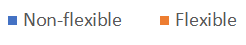 [Speaker Notes: WHAT IS FWA? SHOULD IT BE WORKING AT HOME? ALSO MAKE IT CLEAR IN THE METHODOLOGY SECTION HOW FLEXIBILITY/NONFLEXIBILITY WAS ASSESSED AND WHY IT IS IMPORTANT
Question: Have you worked flexibly? Next slide shows that this is caused because of work from home.]
FWA before and after the pandemic (2)
[Speaker Notes: …among those reported having worked flexibly. WFH dramatically increases. Focus on WFH and virtual preseentism. 
Question 1: Have you worked flexibly? And if yes, 
Question: List with flexible working arrangement(s). Drag the slider handles to indicate the number of days you worked flexibly in a regular working week. The slider needs to be dragged to be activated (if 0 days, just tap on the slider dot). 

Work from home is the FWA for academics before and after the pandemic. Non-academics are different – flexitime (before), WFH after.  



See: https://www.gov.uk/flexible-working/types-of-flexible-working

Job sharing
Two people do one job and split the hours.

Working from home
It might be possible to do some or all of the work from home or anywhere else other than the normal place of work.

Part time
Working less than full-time hours (usually by working fewer days).

Compressed hours
Working full-time hours but over fewer days.

Flexitime
The employee chooses when to start and end work (within agreed limits) but works certain ‘core hours’, for example 10am to 4pm every day.

Annualised hours
The employee has to work a certain number of hours over the year but they have some flexibility about when they work. There are sometimes ‘core hours’ which the employee regularly works each week, and they work the rest of their hours flexibly or when there’s extra demand at work.

Staggered hours
The employee has different start, finish and break times from other workers.]
Work From Home and Presenteeism
Correlation
Non-academic = 0.21*
Academic =  -0.01
[Speaker Notes: Sample: Academics and non-academics that were positive at least once and they took leave
Relationship between work from home and average working hours while sick 
The correlation between hours worked from home and working hours while sick is positive and significant for non-academics only. 
Academics were working from home substantially before the pandemic (indication that presenteeism is established among academic; new reality for non-academics).]
Working hours - distribution before and after the pandemic
[Speaker Notes: Question: How many hours did you usually work on weekly basis? 
Figure: Proportion of those working Up to 40 hours and More than 40 hours.
After the pandemic, both work more.]
Mapping the argument and concluding remarks
↑ Flexible Working Arrangements
↑(Virtual) Presenteeism
↨Covid-19
↑Working from home
COVID-19 remains a concern in employment and affects attendance behaviours in the HE education sector. 
Academics continue to work while being sick confirming previous studies discussing the ‘presenteeism culture’ in academia
This study, importantly, reveals that non-academic staff work more hours while being sick post-pandemic. – Presenteeism is a new ‘reality’ for non-academic staff
The offer of flexible working arrangements by management, and specifically the option to keep working from home while being sick, are driving both academic and non-academic staff’s decision for presenteeism.  
We call this virtual presenteeism which is becoming the new attendance norm in the UK HE sector
We define virtual presenteeism as the the phenomenon that occurs in remote work environments. Unlike traditional presenteeism, which involves physically going to the workplace while being unwell, virtual presenteeism pertains to the online or virtual work setting, where employees keep working while being sick
Further intersectional analysis is needed to understand further this issue in HE including the different characteristics of the population (e.g. gender, years of experience, type of contract, role in the organisation).
Thank you!
[Speaker Notes: RESEARCH PRIORITIES?]
References
Ahlburg, D.A. (2020). Covid-19 and UK Universities. The Political Quarterly, 91(3): 649-654. https://doi.org/10.1111/1467-923X.12867
Berry, C., Niven, J.E., Chapman, L.A., Valeix, S., Roberts, P.E. & Hazell, C.M. (2021). A mixed-methods investigation of mental health stigma, absenteeism and presenteeism among UK postgraduate researchers. Studies in Graduate and Postdoctoral Education, 12(1):  145-170. https://doi.org/10.1108/SGPE-06-2020-0034
Bone KD, Jack G, Mayson S (2018) Negotiating the greedy institution: a typology of the lived experiences of young, precarious academic workers. Labour and Industry, 28(4), 225–243. 
Corbera, E., Anguelovski, I., Honey-Roses, J. & Ruiz-Mallen, I. (2020). Academia in the Time of COVID-19: Towards an Ethics of Care. Planning Theory & Practice, 21(2): 191-199. https://doi.org/10.1080/14649357.2020.1757891
Hadjisolomou, A., Mitsakis, F., & Gary, S. (2022). Too Scared to Go Sick: Precarious Academic Work and ‘Presenteeism Culture’ in the UK Higher Education Sector During the Covid-19 Pandemic. Work, Employment and Society, 36(3), 569-579. https://doi.org/10.1177/09500170211050501
Haider, M.Z., Earthy, I.A., Halim, S.F.B. & Islam, M.K. (2023). Presenteeism and academic performance: a cross-sectional study among undergraduate university students. Journal of Applied Research in Higher Education, Vol. ahead-of-print No. ahead-of-print. https://doi.org/10.1108/JARHE-09-2022-0291
Karanika-Murray, M., & Biron, C. (2020). The health-performance framework of presenteeism: Towards understanding an adaptive behaviour. Human Relations, 73(2), 242–261. https://doi.org/10.1177/0018726719827081
References
Kinman, G. & Wray, S. (2022). “Better than watching daytime TV”: sickness presenteeism in UK academics. Studies in Higher Education, 47(8): 1724-1735. DOI: 10.1080/03075079.2021.1957813
Kinman, G. & Grant, C. (2021). Presenteeism during the COVID-19 pandemic: risks and solutions. Occupational Medicine, 71(6-7): 243–244. https://doi.org/10.1093/occmed/kqaa193
Lohaus, D., & Habermann, W. (2019). Presenteeism: A review and research directions. Human Resource Management Review, 29(1), 43–58. https://doi.org/10.1016/j.hrmr.2018.02.010
Magalhães, S., Barbosa, J. & Borges, E. (2022). Presenteeism in Non-Academic Staff in a Public University Context: Prevalence, Associated Factors, and Reasons to Work While Sick during the COVID-19 Pandemic. International Journal of Environmental Research and Public Health, 19(22): 14966. https://doi.org/10.3390/ijerph192214966 
Pass, S. & Ridgway, M. (2022). An informed discussion on the impact of COVID-19 and ‘enforced’ remote working on employee engagement. Human Resource Development International, 25(2): 254-270. https://doi.org/10.1080/13678868.2022.2048605
Samarasinghe, J.N. (2021). Determinants of Presenteeism: A Study on Non-Academics in State Higher Educational Institutions in Sri Lanka.  Sri Lankan Journal of Human Resource Management, 11(2): 1-11. http://dr.lib.sjp.ac.lk/handle/123456789/11177
Van Der Feltz-Cornelis, C.M., Varley, D, Allgar, V.L. & de Beurs, E. (2020). Workplace Stress, Presenteeism, Absenteeism, and Resilience Amongst University Staff and Students in the COVID-19 Lockdown. Front. Psychiatry, 11:588803. DOI: 10.3389/fpsyt.2020.58880